Stability Light Is On  And Unit Does Not Have Stability Option
Service Update #23-0909
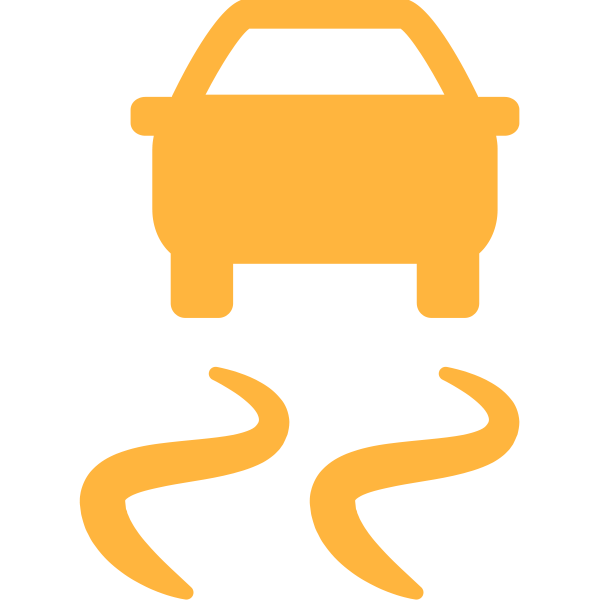 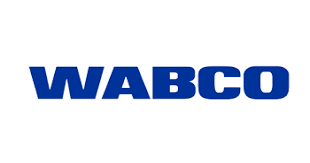 UNIT HAS A WABCO HYDRAULIC BRAKE SYSTEM
Unit has Wabco hydraulic brakes with ABS but does not have stability control yet the stability lamp pictured above is illuminated. 
Researching it was found that the “ESC Initialization” had not been performed which:
“For vehicles equipped with an ESC lamp, the ESC lamp should be illuminated. For vehicles not equipped with an ESC lamp, the ATC lamp should be illuminated.” 
Should the vehicle not have ESC and the lamp be illuminated the “Drive Cycle” on the next page should be performed as an “ESC Initialization” to have the lamp deactivate.
1
To perform the “ESC Initialization” follow the procedure:

“Drive straight ahead for 273 yards (250 meters) at a speed of 12 MPH (20 KPH) or higher. It doesn’t need to be all at once, turns are allowed. The ECU will accumulate straight driving until the required distance has been met.


Once the required straight distance driving has been accumulated, making a turn in either direction at a speed of 12 MPH (20 KPH) or higher should turn the ESC lamp or ATC lamp off indicating the ESC Initialization is complete.”
2
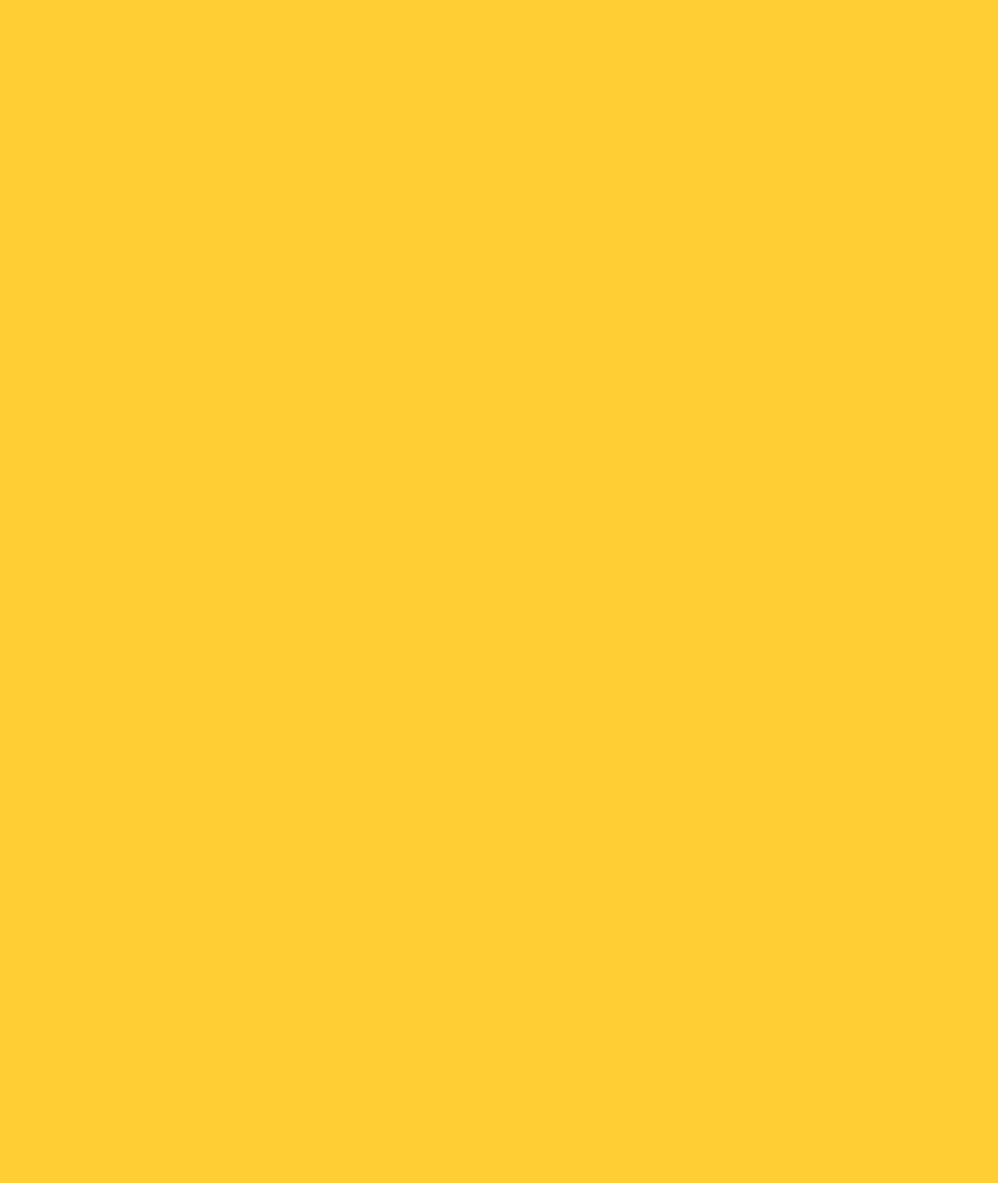 CONTACT ANY OF OUR SERVICE LOCATIONS WITH QUESTIONS
Director of Service 
Ryan Hemund  
rhemund@newyorkbussales.com	

Chittenango: 800-962-5768

Brian Lamaitis	
blamaitis@newyorkbussales.com 

Bob Reith
breith@newyorkbussales.com

Phil Tucker
ptucker@newyorkbussales.com 	
 	
Albany: 866-867-1100

Ben Reiling
breiling@newyorkbussales.com
 
Batavia: 800-463-3232

Brandon Shepard
bshepard@newyorkbussales.com

Middletown: 845-609-7070

Moncia Cherry
mcherry@newyorkbussales.com
Comments or Concerns:
John Johnston
jjohnston@newyorkbussales.com
Cell 315-263-0766
3
[Speaker Notes: Set up as a table would make it easier to edit

Add additional pages]